Voice
Stage 6 Preliminary Common Module
Reading to Write 
- Transition to Senior English -

Voice: https://literarydevices.net/voice/
DefinitionTypes of VoiceFunction of Voice
Voice Examples in Literature
Example 1 
Stream of Consciousness Voice


Example 2
Character Voice

Example 3
Unreliable Voice

Example 4
Epistolary Voice

Example 5
Third-person, Subjective Voice

Example 6
Third-person, Objective Voice
In groups of three, compose a short paragraph example for each of the 6 voices presented.
Voice Examples (Cont.)
Speaker & Voice
SPEAKER/ADDRESSEE 
All poems have a voice, which can be called a speaker or persona (or in some case speakers/personas, if there is more than one person “speaking” the poem).
Who “tells” the poem? Are there things you can say about the speaker’s personality, point of view, tone, society, age, or gender?
Does the speaker assume a persona at any point in the poem, and speak “as” a particular person (e.g., “I am Lazarus, come from the dead . . . I shall tell you all”)?
Does the speaker seem attached or detached from what is said?
What effect do the speaker’s characteristics have on the poem?

Likewise, all poems have a silent or implied listener/reader, an addressee.
Is it possible to figure out to whom the poem is addressed? Is there an ideal listener/reader?
Does the speaker seek anything from the listener/reader (sympathy, support, agreement, etc.)?
Narrative and Narrator
Narrative/Narrator. 

Poems capture thoughts, ideas, feelings, impressions, experiences, and incidents, but sometimes poems also tell a story. 

Ask yourself:

What is happening in the poem? 
What action, drama, or conflict is present? 
Is there more than one event in the poem? 
Does anything change in the poem (is an action completed, does an attempted action fail, or does someone change in an important way)?
Who tells the story, and what relationship does the narrator have to the story?

	Using one of the poems below, answer all questions for ‘Speaker & Voice’ slides.

“Nobody calls me a wog, anymore”  Komninos Zervos
“To Denis” (Son of Mine)” Oodgeroo Noonuccal
“Big Jim” Bruce Dawe
Different Voices in Poetry
‘The Little Mute Boy’
Who is the “I” in your poems?
If a poet writes ‘I’ in a poem, to whom are they referring? Sometimes, it might be clear that they are referring to themselves. Sometimes, they might be referring to a fictional or historical character that they have taken on the voice of. Or, the ‘I’ might not be a character exactly, but a voice that moves along the action or thought, often called a narrator or speaker.

Over the course of a poem, an ‘I’ might change, referring to several different people. The ‘I’ might not even be a person at all, but an object or an idea. If, for example, you met climate change in the street, how would it speak? How would your house speak? Your own shadow; your future self?

There are lots of reasons for writing in many voices. Mixing up the ‘I’ might allow you to say things you couldn’t otherwise say. Different voices can also be like instruments in an orchestra, adding layers of sound and tone. And the pleasure of reading a crowded poem can be like the (sometimes guilty) pleasure of sitting in a crowded train station listening in on other people’s conversations.
Poem in three voices
Read ‘The Little Mute Boy’ by Spanish poet Federico García Lorca (1898-1936), translated by the contemporary American WS Merwin.

The Little Mute Boy: https://www.poets.org/poetsorg/poem/little-mute-boy
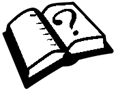 Three voices in Poems
How many voices do you think there are in this poem? Highlight them.

The way I read it, there are three. 

• There is a narrator, who says things about the little boy, 
• There is the little boy himself, who the ‘I’ refers to. 
• There is another voice (inside the brackets), which seems to know things that neither of the other voices do, such as where the mute boy’s voice is. 

This poem invites the reader to feel as if they are sharing a secret with this voice.

Imagine three voices: 

someone who has lost something important to them – either solid, like a watch, or abstract, like a voice or a memory; 
(2) a narrator telling the story about the person who has lost something; and 
(3) someone who knows where the lost thing is hidden, and who will tell the reader in lines put in brackets.
4. Spend ten minutes writing as if you were the person who has lost something important. Don’t worry too much about how it sounds at the moment, but do write as clearly as possible. How do you feel about the lost thing? What does it look, smell and feel like? What will happen if you don’t get it back? 

5. On a new sheet of paper, spend ten minutes writing as the narrator. 

6. Do the same for the person who knows the secret.

7. Read through what you have written. Underline arresting lines. 

8. On a new sheet, write out lines from your three voices, arranging them together as a poem. Think about what you want the reader to know, and when. What story are the voices telling? Which voice should have the first line and which one the last?

9. When you are satisfied, write your new poem. Next lesson, look at it again. Cut out as many words as you dare.

10. Finalise your composition.
Task